Trabajo de fin de carrera titulado:  “RIESGO ERGONÓMICO POR  POSTURAS FORZADAS Y SINTOMATOLOGÍA MUSCULOESQUELÉTICA EN OPERADORES DE LA LÍNEA DE PORCINOS DE CAMAL MUNICIPAL”    Como requisito para la obtención del título de: MÁSTER EN ERGONOMÍA LABORAL
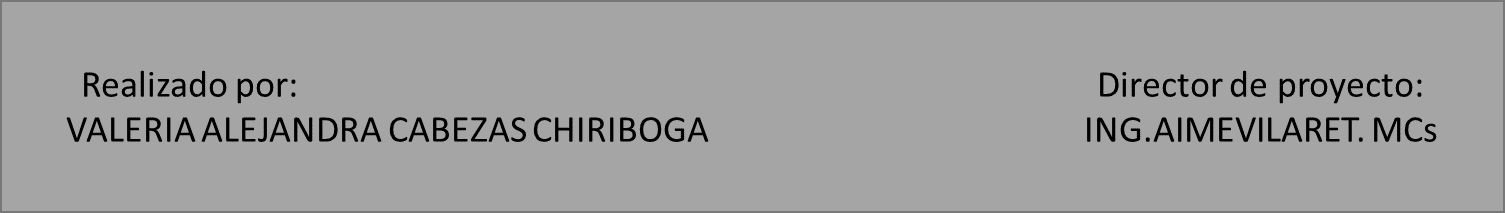 INTRODUCCIÓN
INTRODUCCIÓN
INTRODUCCIÓN
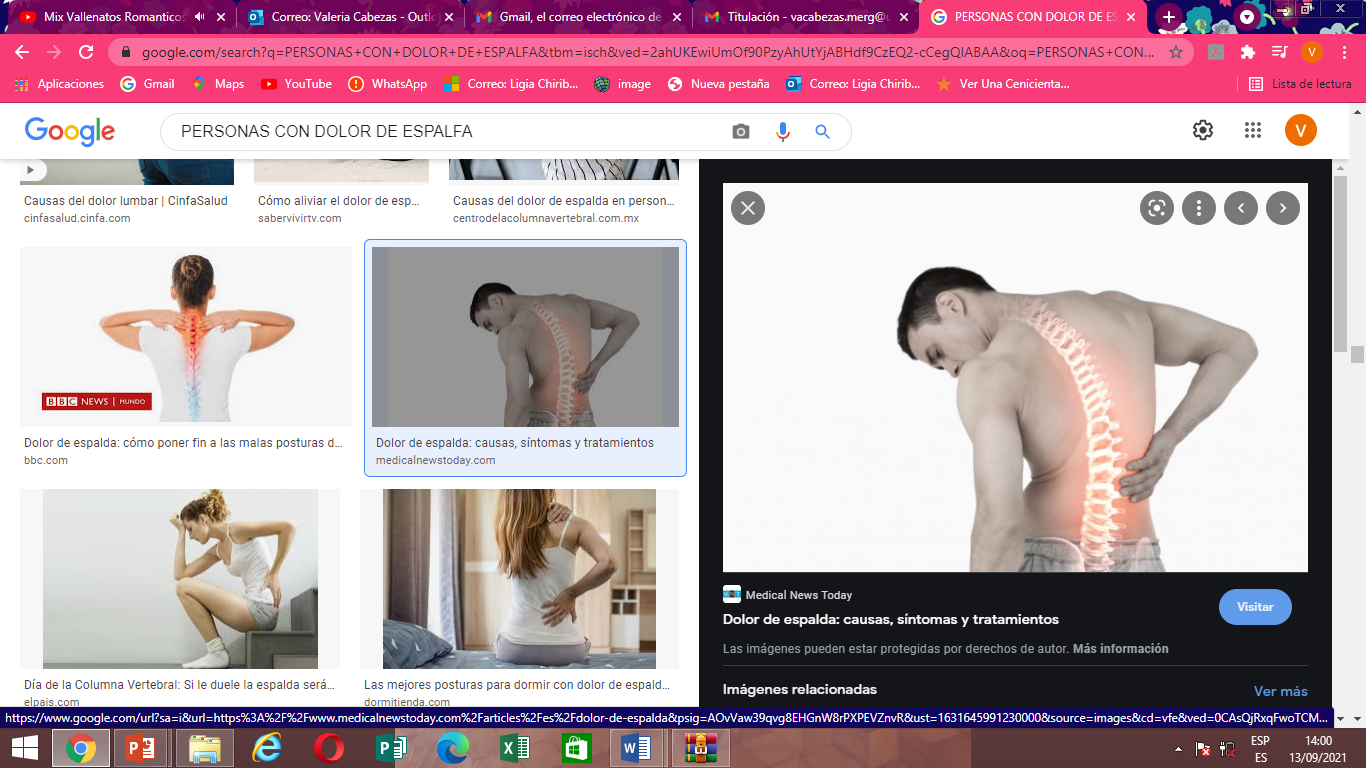 INTRODUCCIÓN
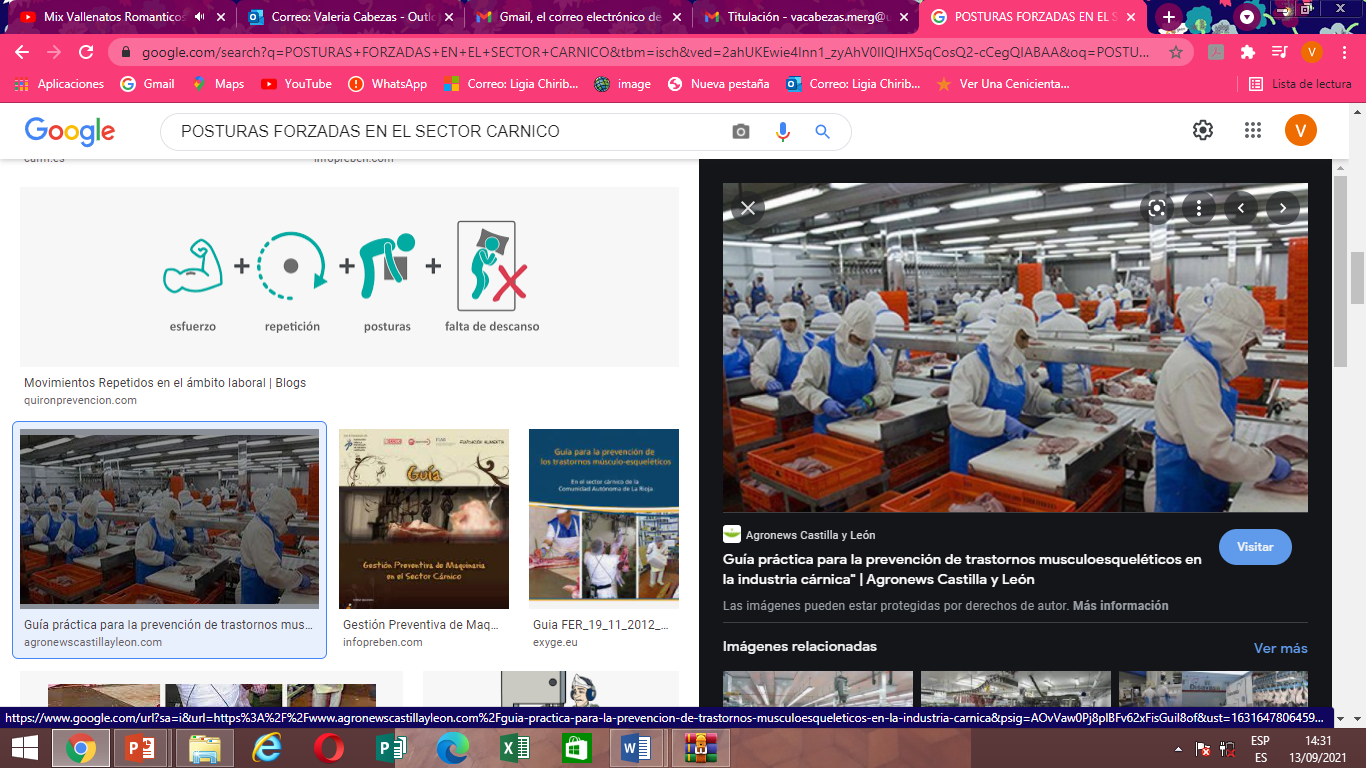 OBJETIVOS
MÉTODO
MÉTODO
Fuentes de información
MÉTODO
Análisis de Resultados
Se utilizó un software ESTUDIO ERGO
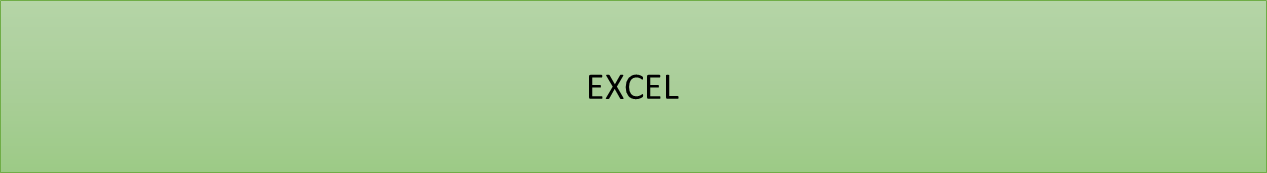 RESULTADOS
RESULTADOS DISCUSIÓN
La cuarta encuesta Europea sobre condiciones de trabajo afirmó 25% de los trabajadores refirieron dolor de espalda y un 23% otros dolores musculares (Chaves Garcìa,2016)
RESULTADOS DISCUSIÓN
La automatización de los trabajos en determinadas actividades ha incrementado el ritmo y concentración de fuerzas en hombros, muñecas y manos y posturas forzadas y mantenidas que causan esfuerzos estáticos en diversos músculos(Pérez Vásquez, 2013)
RESULTADOS
CONCLUSIONES
Se evidenció un alto índice de sintomatología musculoesquelética, con predominancia en la región  dorsolumbar, posiblemente estos resultados sean consecuencia de la flexión de tronco, principalmente en el área de matador de cerdos (> 60º), además de actividades en bipedestación prolongada en el área de eviscerado y raspado. 
Con menos porcentaje se ve también afectado el hombro derecho, dichas molestias se pueden asociar a flexiones de hombro mayores a 90º, debido a la automatización de los trabajos en determinadas actividades ha incrementado el ritmo y concentración de fuerzas en hombros, muñecas y manos y posturas forzadas y mantenidas que causan esfuerzos estáticos en diversos músculos.
CONCLUSIONES
Pese a la pequeña población de estudio se puede evidenciar la relación entre sintomatología musculoesquelética y posturas forzadas, por lo que se considera un estudio significativo y nunca antes realizado en el Camal Municipal

Los resultados obtenidos mediante la metodología REBA y el Cuestionario Nórdico de Kuorinka nos permiten recomendar un rediseño en la estructura de trabajo.